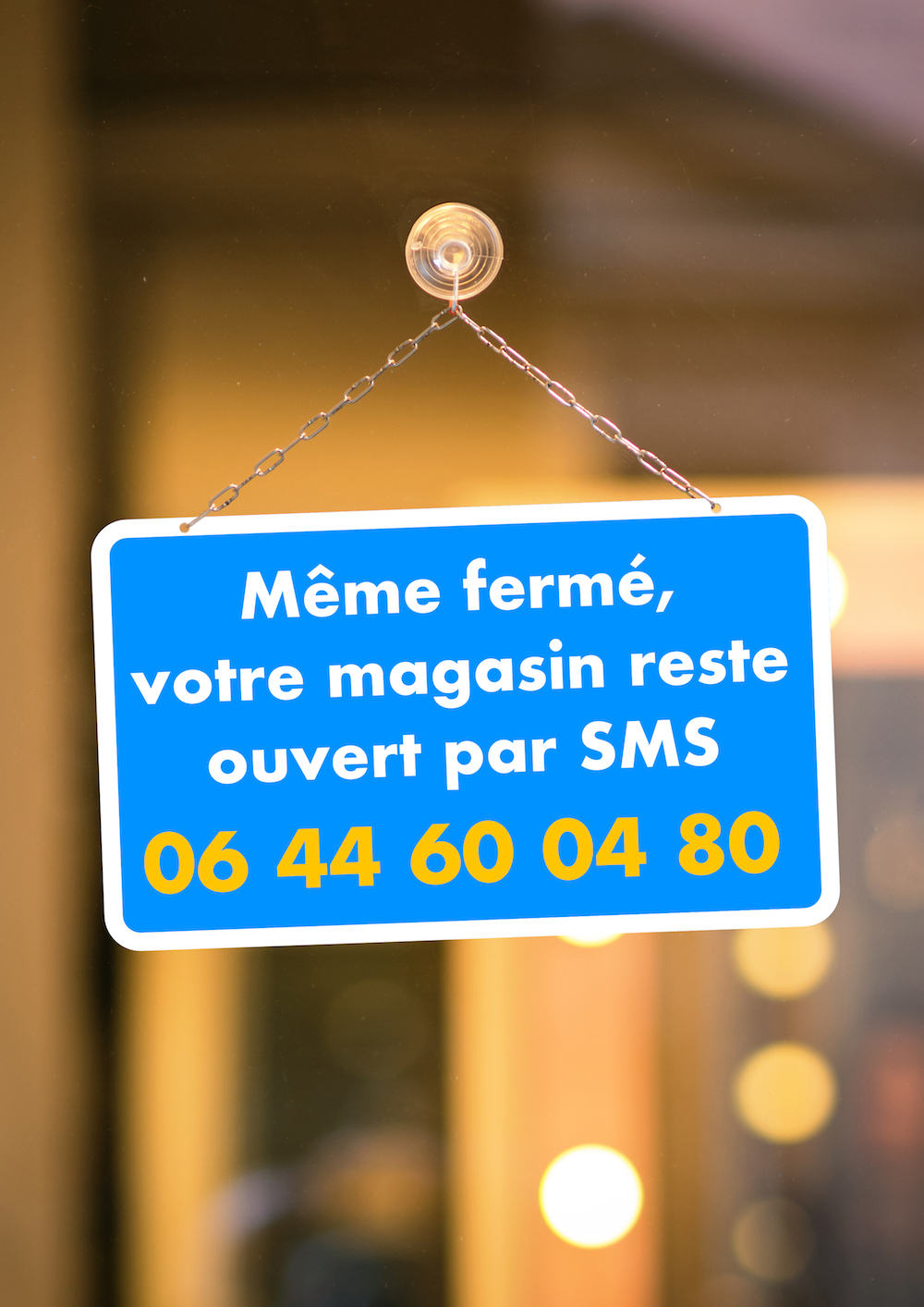 Même fermé,
votre magasin reste 
ouvert par SMS
06 10 20 30 40